Sbiancare un etiope
Stefano Tedeschi
Sapienza Università di Roma
I PRECEDENTI CLASSICI
L’Antologia greca  (Firenze, 1494)
“Εΐς τί μάτην νίπτεις Ίνδικόν; ΐσχεο τέχνης· ού δύνασαι δνοφερήν καληλιάσαι”  (Pseudo-Luciano)
Traduzione latina: “Aethiopem quid, stulte, lavas? Desistito ab arte: In noctem numquam lumina Solis ages”
350. Lavi un etiope; sbianchi un Etiope. Hanno il medesimo valore «lavi un etiope» e «sbianchi un etiope». Luciano dice, nel libro Contro un ignorante [Adv. indoct. 28]: «e, secondo il proverbio, cerco di “lavare un etiope”». Infatti quel colore nero, che Plinio [6,70] ritiene dovuto al calore del sole, è innato, non si lava con alcuna acqua né si schiarisce in alcun modo. Andrà bene in particolare quando un affare poco onesto viene abbellito col belletto delle parole, ovvero quando viene elogiato uno indegno di lode, ovvero quando si insegna a uno incapace di imparare. Può sembrare che la massima si sia originata da una favola di Esopo [274]. Un tale infatti, comprato un Etiope e pensando che il suo colore non fosse dovuto alla natura bensì all’incuria del padrone precedente, impiegò tutti i metodi con cui si sogliono rendere bianchi i vestiti, e a tal segno afflisse il poveretto con continui lavaggi da farlo ammalare, pur rimanendo a lui il colore di prima.
Gli Adagia Erasmo da Rotterdam
Andrea Alciati – Emblematum liber (1531)
IMPOSSIBILE
Abluis Aethiopem quid frustra? 
Ah desine, noctis illustrare 
nemo potest tenebras
Il tòpos nella cultura inglese
La parola “moor”
Le teorie dei teologi anglicani
Il teatro rinascimentale:
Thomas Dekker – Thomas Middleton, “The Honest Whore” (1604)
--- The Roaring Girl (1611)
John Fletcher, “The Woman’s Prize” (1611)
John Webster – “White Devil” (1612)
Ben Jonson – “Masque of Blackness” (1605)
Richard Brome – “The English Moor, or the Mock marriage” (1637)
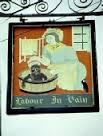 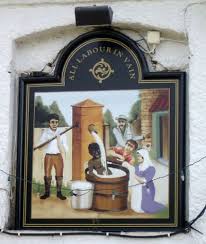 “Labour in vain”
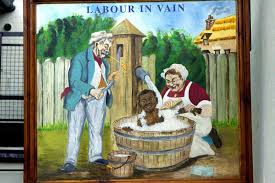 La civiltà del sapone
Pears’ and Co.
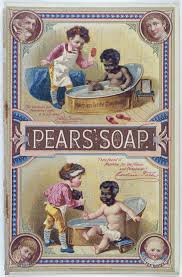 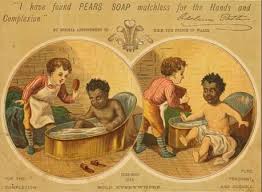 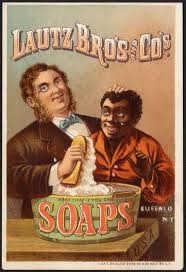 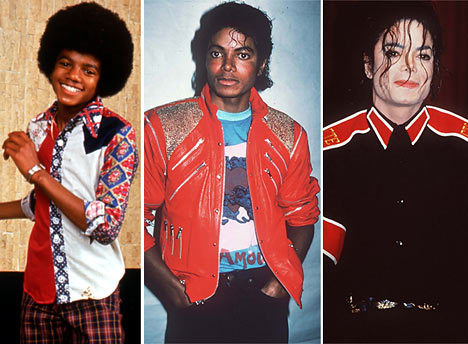